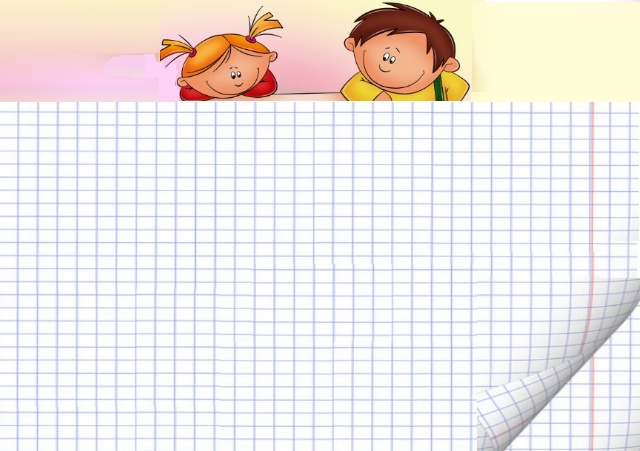 Учреждение образование
«Гомельский государственный университет
имени Франциска Скорины»
Кафедра геологии и географии
ОРГАНИЗАЦИЯ ИССЛЕДОВАНИЙ.  МЕТОДИКА   СБОРА   И   ОБРАБОТКИ   МАТЕРИАЛОВ
Подготовила:
старший преподаватель 
Томаш М.С.

Гомель, 2017
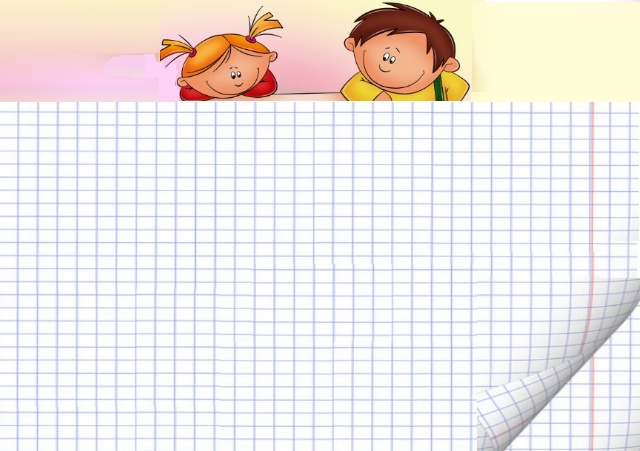 Подготовительный этап
Прежде чем собирать материал, необходимо определить основную научную идею, четко сформулировать название темы, ее цель и задачи; составить схематический план, в котором намечаются основные разделы будущей работы и ее направление.
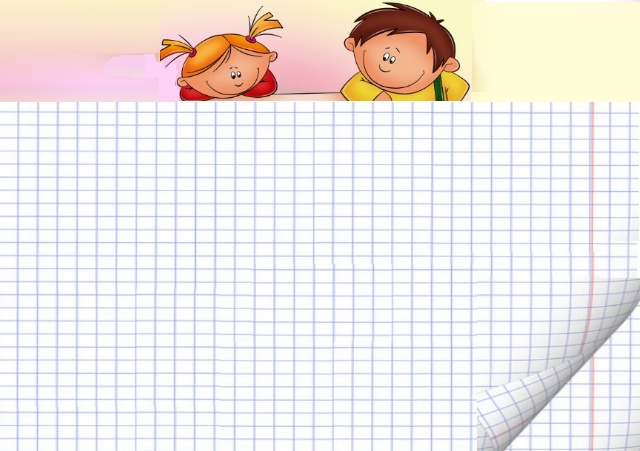 Когда литература и другие источники изучены, необ­ходимо составить программу исследований и подготовиться к полевому этапу. По каждому разделу программы разрабатываются и заготавливаются определенные формы таблиц. Составляется перечень картографического материала, которым необходимо будет пользоваться в процессе изучения темы (например, карта района, схематический план города, план землеустройства).
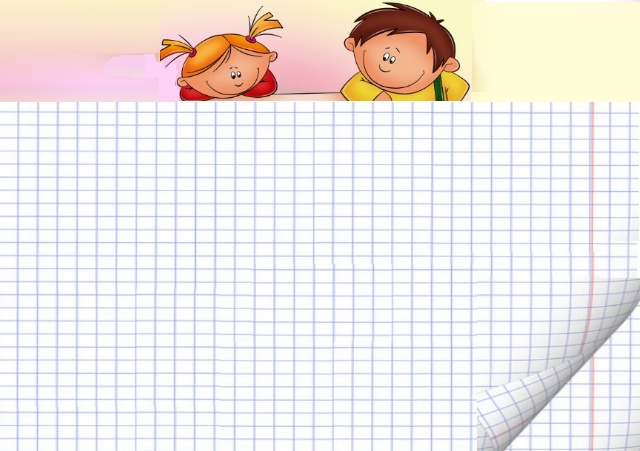 Полевой этап исследований
Методы и приемы сбора первичных материалов разнообразны и требуют глубоких знаний методики исследования. При сборе материала, особенно статистического, необходимо проявлять исключительную тщательность и аккуратность (записать точные названия источников, единицы измерения, годы, на которые составлены сведения, и т. д.). Большую помощь может оказать фотоматериал.
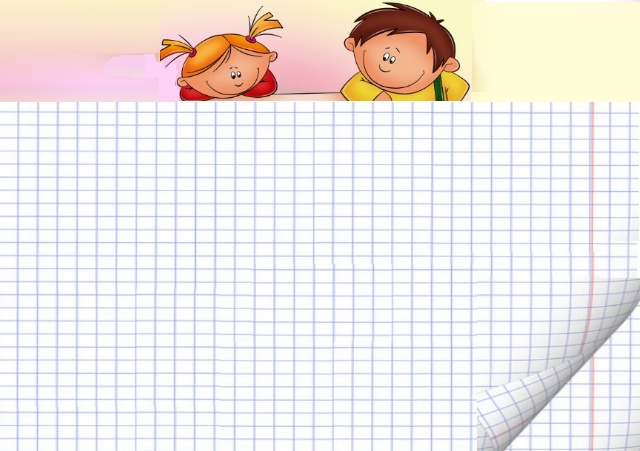 Методика сбора материалов
Главное требование к сбору информации — ее надежность и достоверность. Очень важно также умение отобрать нужную информацию, избегая двух крайностей: с одной стороны, недостаток информации, с другой — ее изобилие и неумение отобрать главное; и в том, и в другом случае исследователь не сможет раскрыть суть явления. Третье условие — определенность информации: применяемые факты и данные должны отвечать цели исследования и быть однозначными.
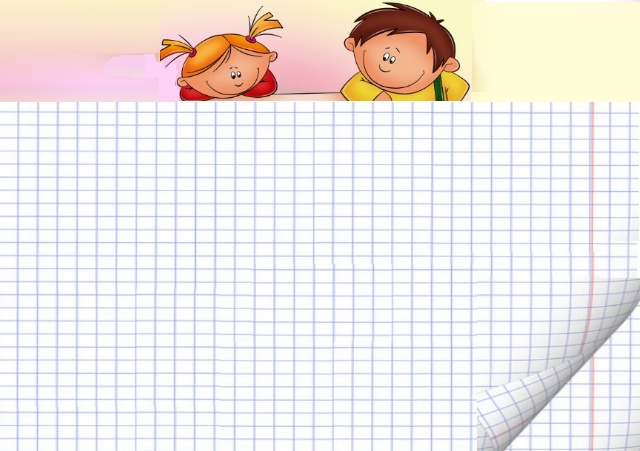 С учетом этих условий применяется более экономный способ сбора информации — выборка.
 Выборка бывает нескольких видов:
а)	элементарная, или метод «ключей», т. е. изучение наиболее типичных объектов
б)	простая систематическая выборка,   предполагающая отбор элементов из всей совокупности 
систематическим регулярным способом
в)	простая случайная выборка — отбор элементов совокупности случайным образом
г)	выборка типическая стратифицированная, заклю­чающаяся в том, что генеральная совокупность расчленяется на части и выборка извлекается из каждой части
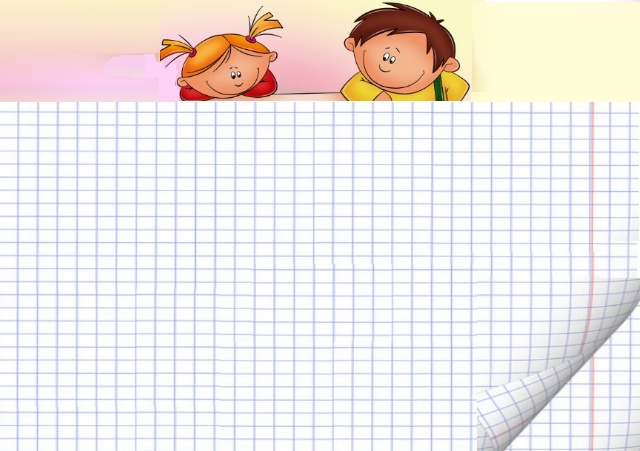 Оформление материалов исследования
После обработки данных требуется представить полученные результаты в форме, соответствующей требованиям для оформления научных работ.
Каждая научная работа состоит из следующих главнейших структурных элементов:
Введение 
Основная часть
Заключение
Список использованных источников
Приложения
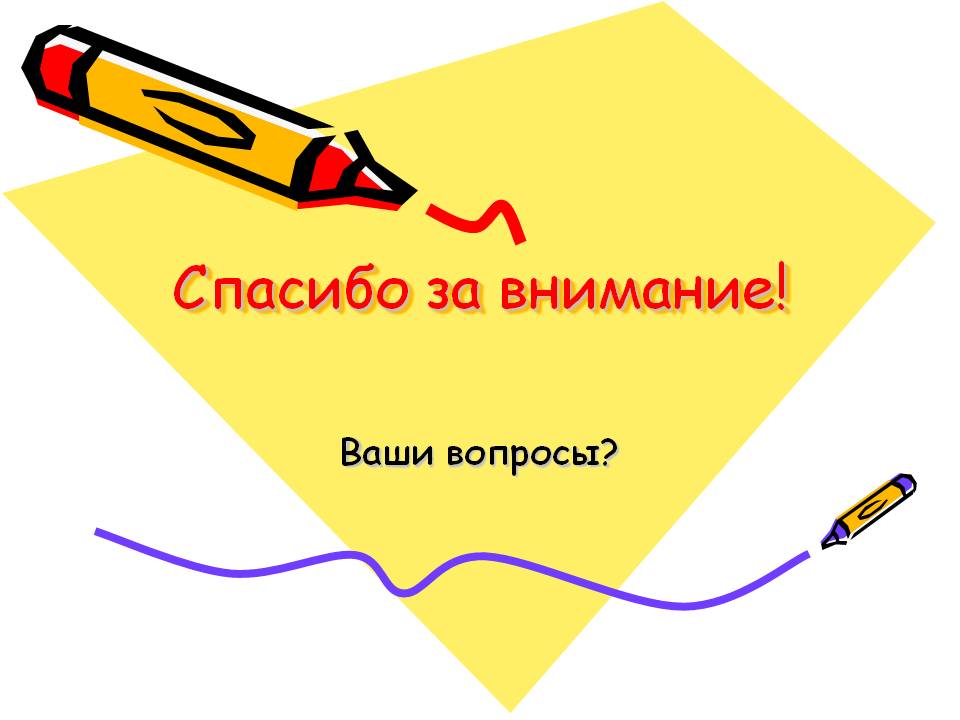